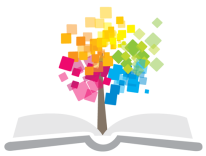 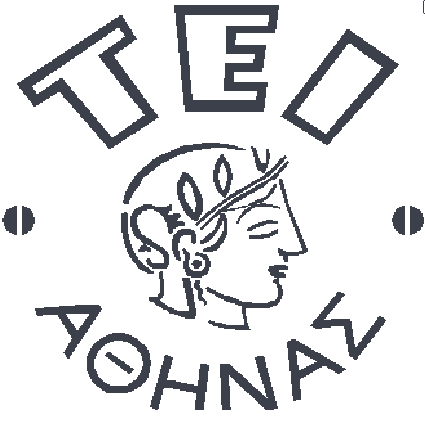 Ανοικτά Ακαδημαϊκά Μαθήματα στο ΤΕΙ Αθήνας
Ψυχιατρική
Ενότητα 17: Θεραπευτικές παρεμβάσεις στην ψυχιατρική

Ευάγγελος Γ. Παπαγεωργίου
Τμήμα Κοινωνικής Εργασίας
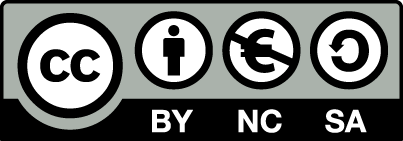 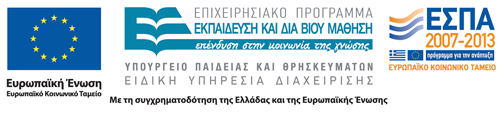 Ψυχολογία των ασθενών – διασυνδετική ψυχιατρική
Η αλλαγή της συναισθηματικής κατάστασης και ο τρόπος που βιώνει ο ασθενής την ασθένειά του 
Η Διασυνδετική Ψυχιατρική σκοπό έχει, όχι μόνο να βοηθήσει τον σωματικά ασθενή να αντιμετωπίσει τις ψυχολογικές παραμέτρους της ασθένειας του, αλλά και να ευαισθητοποιήσει τους υπόλοιπους θεραπευτές και το νοσηλευτικό προσωπικό σχετικά με αυτές και τη σημασία τους.
1
Θεραπευτικές παρεμβάσεις αποκατάστασης ψυχιατρικών ασθενών (Ι)
Η έννοια της θεραπείας αποκατάστασης στην ψυχιατρική
Ιδιαιτερότητες στην αποκατάσταση ψυχιατρικών ασθενών
Η σημασία της εργασίας ή της επαγγελματικής αποκατάστασης στους ψυχικά ασθενείς

Κοινωνική – Κοινοτική ψυχιατρική
2
Θεραπευτικές παρεμβάσεις αποκατάστασης ψυχιατρικών ασθενών (ΙΙ)
Κλινικές μορφές θεραπείας
Η κλινική σαν θεραπευτικό σύνολο – Ψυχοθεραπεία
Σπορ και Κινησιοθεραπεία
Η Εργασιοθεραπεία
Απασχολησιοθεραπεία
Μουσικοθεραπεία
Ανάπτυξη δεξιοτήτων της καθημερινότητας
3
Ενδιάμεσες δομές – ψυχιατρική αλυσίδα (Ι)
Το ψυχιατρείο
Τον ψυχιατρικό τομέα του γενικού Νοσοκομείου
Κέντρα Κοινοτικής Ψυχικής Υγείας
Μονάδες Ημερήσιας Περίθαλψης 
Νοσοκομεία ημέρας,
Μονάδες περίθαλψης για ενήλικες
Κοινωνικές ψυχιατρικές λέσχες
Μονάδες ημερήσιας περίθαλψης για παιδιά
Νοσοκομείο Νύχτας
4
Ενδιάμεσες δομές – ψυχιατρική αλυσίδα (ΙΙ)
Υπηρεσίες Επαγγελματικής Εκπαίδευσης και Αποκατάστασης
Προεπαγγελματικά εργαστήρια
Επαγγελματικά εργαστήρια
Προστατευμένα εργαστήρια
Υπηρεσίες προστατευμένης διαμονής και στέγασης
Ξενώνες
Οικοτροφεία
Προστατευμένα διαμερίσματα
Κινητές ψυχιατρικές μονάδες
Μονάδες παρέμβασης για την αντιμετώπιση κρίσεων
5
Ενδιάμεσες δομές – ψυχιατρική αλυσίδα (ΙΙΙ)
Η περίθαλψη κατ’ οίκον
Η ανοιχτή ψυχιατρική περίθαλψη στην παιδική και εφηβική ηλικία
Μονάδες ψυχικής υγείας εφήβων
Ο θεσμός των ανάδοχων οικογενειών για παιδιά με ψυχιατρικά προβλήματα
Κοινωνικοί συνεταιρισμοί περιορισμένης ευθύνης (ΚΟΙ.Σ.Π.Ε.)
6
Ο ρόλος της θεραπευτικής ομάδας
Ο Ψυχίατρος
Ο Ψυχολόγος
Ο Νοσηλευτής
Ο Κοινωνικός Λειτουργός
Ο Εργοθεραπευτής
Ο Μουσικοθεραπευτής
7
Τέλος Ενότητας
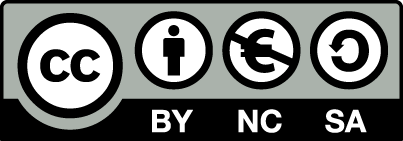 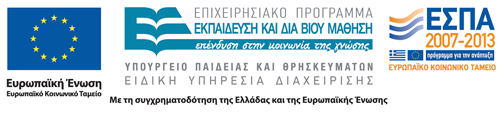 Σημειώματα
Σημείωμα Αναφοράς
Copyright Τεχνολογικό Εκπαιδευτικό Ίδρυμα Αθήνας, Ευάγγελος Γ. Παπαγεωργίου 2014. Ευάγγελος Γ. Παπαγεωργίου 2014. «Ψυχιατρική. Ενότητα 17: Θεραπευτικές παρεμβάσεις στην ψυχιατρικη» Έκδοση: 1.0. Αθήνα 2014. Διαθέσιμο από τη δικτυακή διεύθυνση: ocp.teiath.gr.
Σημείωμα Αδειοδότησης
Το παρόν υλικό διατίθεται με τους όρους της άδειας χρήσης Creative Commons Αναφορά, Μη Εμπορική Χρήση Παρόμοια Διανομή 4.0 [1] ή μεταγενέστερη, Διεθνής Έκδοση.   Εξαιρούνται τα αυτοτελή έργα τρίτων π.χ. φωτογραφίες, διαγράμματα κ.λ.π., τα οποία εμπεριέχονται σε αυτό. Οι όροι χρήσης των έργων τρίτων επεξηγούνται στη διαφάνεια  «Επεξήγηση όρων χρήσης έργων τρίτων». 
Τα έργα για τα οποία έχει ζητηθεί άδεια  αναφέρονται στο «Σημείωμα  Χρήσης Έργων Τρίτων».
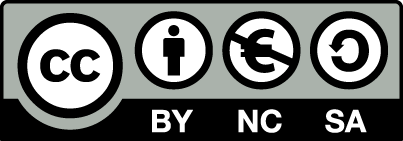 [1] http://creativecommons.org/licenses/by-nc-sa/4.0/ 
Ως Μη Εμπορική ορίζεται η χρήση:
που δεν περιλαμβάνει άμεσο ή έμμεσο οικονομικό όφελος από την χρήση του έργου, για το διανομέα του έργου και αδειοδόχο
που δεν περιλαμβάνει οικονομική συναλλαγή ως προϋπόθεση για τη χρήση ή πρόσβαση στο έργο
που δεν προσπορίζει στο διανομέα του έργου και αδειοδόχο έμμεσο οικονομικό όφελος (π.χ. διαφημίσεις) από την προβολή του έργου σε διαδικτυακό τόπο
Ο δικαιούχος μπορεί να παρέχει στον αδειοδόχο ξεχωριστή άδεια να χρησιμοποιεί το έργο για εμπορική χρήση, εφόσον αυτό του ζητηθεί.
Επεξήγηση όρων χρήσης έργων τρίτων
Δεν επιτρέπεται η επαναχρησιμοποίηση του έργου, παρά μόνο εάν ζητηθεί εκ νέου άδεια από το δημιουργό.
©
διαθέσιμο με άδεια CC-BY
Επιτρέπεται η επαναχρησιμοποίηση του έργου και η δημιουργία παραγώγων αυτού με απλή αναφορά του δημιουργού.
διαθέσιμο με άδεια CC-BY-SA
Επιτρέπεται η επαναχρησιμοποίηση του έργου με αναφορά του δημιουργού, και διάθεση του έργου ή του παράγωγου αυτού με την ίδια άδεια.
διαθέσιμο με άδεια CC-BY-ND
Επιτρέπεται η επαναχρησιμοποίηση του έργου με αναφορά του δημιουργού. 
Δεν επιτρέπεται η δημιουργία παραγώγων του έργου.
διαθέσιμο με άδεια CC-BY-NC
Επιτρέπεται η επαναχρησιμοποίηση του έργου με αναφορά του δημιουργού. 
Δεν επιτρέπεται η εμπορική χρήση του έργου.
Επιτρέπεται η επαναχρησιμοποίηση του έργου με αναφορά του δημιουργού
και διάθεση του έργου ή του παράγωγου αυτού με την ίδια άδεια.
Δεν επιτρέπεται η εμπορική χρήση του έργου.
διαθέσιμο με άδεια CC-BY-NC-SA
διαθέσιμο με άδεια CC-BY-NC-ND
Επιτρέπεται η επαναχρησιμοποίηση του έργου με αναφορά του δημιουργού.
Δεν επιτρέπεται η εμπορική χρήση του έργου και η δημιουργία παραγώγων του.
διαθέσιμο με άδεια 
CC0 Public Domain
Επιτρέπεται η επαναχρησιμοποίηση του έργου, η δημιουργία παραγώγων αυτού και η εμπορική του χρήση, χωρίς αναφορά του δημιουργού.
Επιτρέπεται η επαναχρησιμοποίηση του έργου, η δημιουργία παραγώγων αυτού και η εμπορική του χρήση, χωρίς αναφορά του δημιουργού.
διαθέσιμο ως κοινό κτήμα
χωρίς σήμανση
Συνήθως δεν επιτρέπεται η επαναχρησιμοποίηση του έργου.
Διατήρηση Σημειωμάτων
Οποιαδήποτε αναπαραγωγή ή διασκευή του υλικού θα πρέπει να συμπεριλαμβάνει:
το Σημείωμα Αναφοράς
το Σημείωμα Αδειοδότησης
τη δήλωση Διατήρησης Σημειωμάτων
το Σημείωμα Χρήσης Έργων Τρίτων (εφόσον υπάρχει)
μαζί με τους συνοδευόμενους υπερσυνδέσμους.
Χρηματοδότηση
Το παρόν εκπαιδευτικό υλικό έχει αναπτυχθεί στo πλαίσιo του εκπαιδευτικού έργου του διδάσκοντα.
Το έργο «Ανοικτά Ακαδημαϊκά Μαθήματα στο ΤΕΙ Αθήνας» έχει χρηματοδοτήσει μόνο την αναδιαμόρφωση του εκπαιδευτικού υλικού. 
Το έργο υλοποιείται στο πλαίσιο του Επιχειρησιακού Προγράμματος «Εκπαίδευση και Δια Βίου Μάθηση» και συγχρηματοδοτείται από την Ευρωπαϊκή Ένωση (Ευρωπαϊκό Κοινωνικό Ταμείο) και από εθνικούς πόρους.
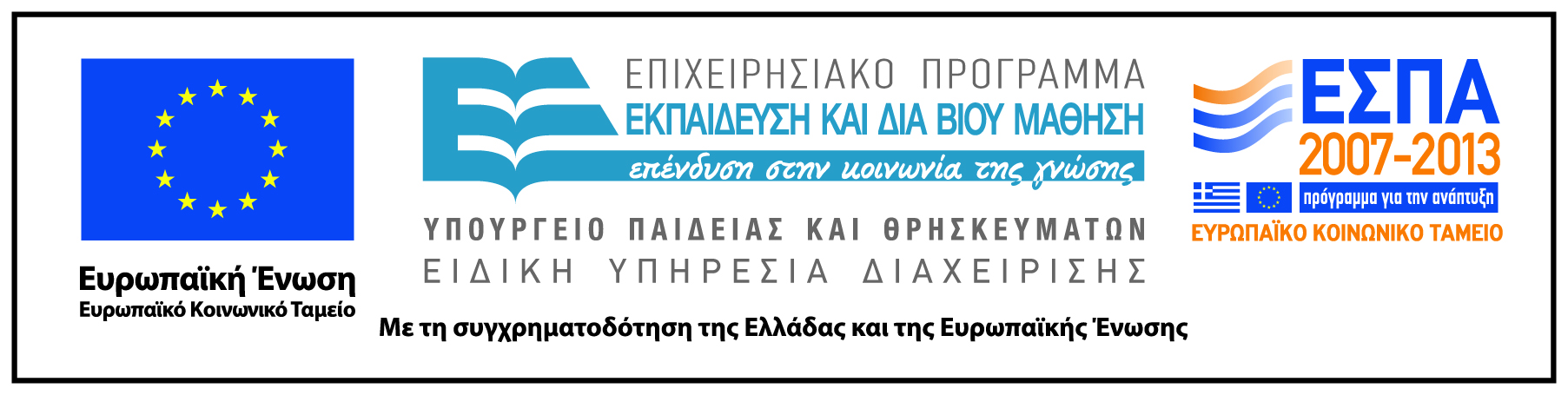